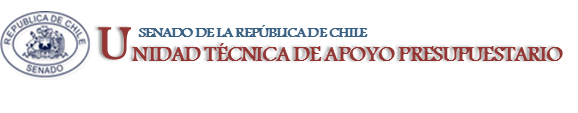 EJECUCIÓN PRESUPUESTARIA DE GASTOS ACUMULADAAL MES DE MARZO DE 2019PARTIDA 04:CONTRALORÍA GENERAL DE LA REPÚBLICA
Valparaíso, mayo 2019
EJECUCIÓN ACUMULADA DE GASTOS A MARZO DE 2019 PARTIDA 04 CONTRALORÍA GENERAL DE LA REPÚBLICA
Principales hallazgos
El Presupuesto 2019 de Contraloría asciende a $80.313 millones. La ejecución en el mes de marzo fue de $6.944 millones, equivalente a un 8,4%, inferior en 0,8 puntos porcentuales a igual periodo del año 2018.
Con ello el gasto acumulado a MARZO asciende a $20.158 millones, equivalentes a un 24,4% del presupuesto vigente.  Se observa una incremento de $2.442 millones, para la cancelación de la deuda flotante. Si se hiciese el ejercicio de considerar la ejecución a la fecha sólo de los montos aprobados en la Ley de Presupuestos, la ejecución a MARZO alcanzaría a 20%.
Prácticamente el 80% del presupuesto 2019 de Contraloría se destina a Gastos en Personal. Este Subtítulo considera para el presente año un incremento de dotación de 64 profesionales para fortalecer la función de fiscalización.
La gestión administrativa de Contraloría considera su sede central más 16 sedes regionales.
Iniciativas de Inversión por $3.097 millones contempla inversiones menores en oficinas en Santiago y gastos de arrastre del proyecto Sede Regional de Tarapacá, por $2.524 millones.
A continuación se presenta el comportamiento del gasto mensual y acumulado, y se compara  con igual período de años anteriores.
2
EJECUCIÓN ACUMULADA DE GASTOS A MARZO DE 2019 PARTIDA 04 CONTRALORÍA GENERAL DE LA REPÚBLICA
3
EJECUCIÓN ACUMULADA DE GASTOS A MARZO DE 2019 PARTIDA 04 CONTRALORÍA GENERAL DE LA REPÚBLICA
4
EJECUCION ACUMULADA DE GASTOS A MARZO DE 2019 PARTIDA 04 CONTRALORÍA GENERAL DE LA REPÚBLICA
5
EJECUCIÓN ACUMULADA DE GASTOS A MARZO DE 2019 PARTIDA 04 CONTRALORÍA GENERAL DE LA REPÚBLICA
en miles de pesos 2019
Fuente: Elaboración propia en base  a Informes de ejecución presupuestaria mensual de DIPRES
6
EJECUCIÓN ACUMULADA DE GASTOS A MARZO DE 2019PARTIDA 04. CAPÍTULO 01. PROGRAMA 01: CONTRALORÍA GENERAL DE LA REPÚBLICA
en miles de pesos 2019
Fuente: Elaboración propia en base  a Informes de ejecución presupuestaria mensual de DIPRES
7